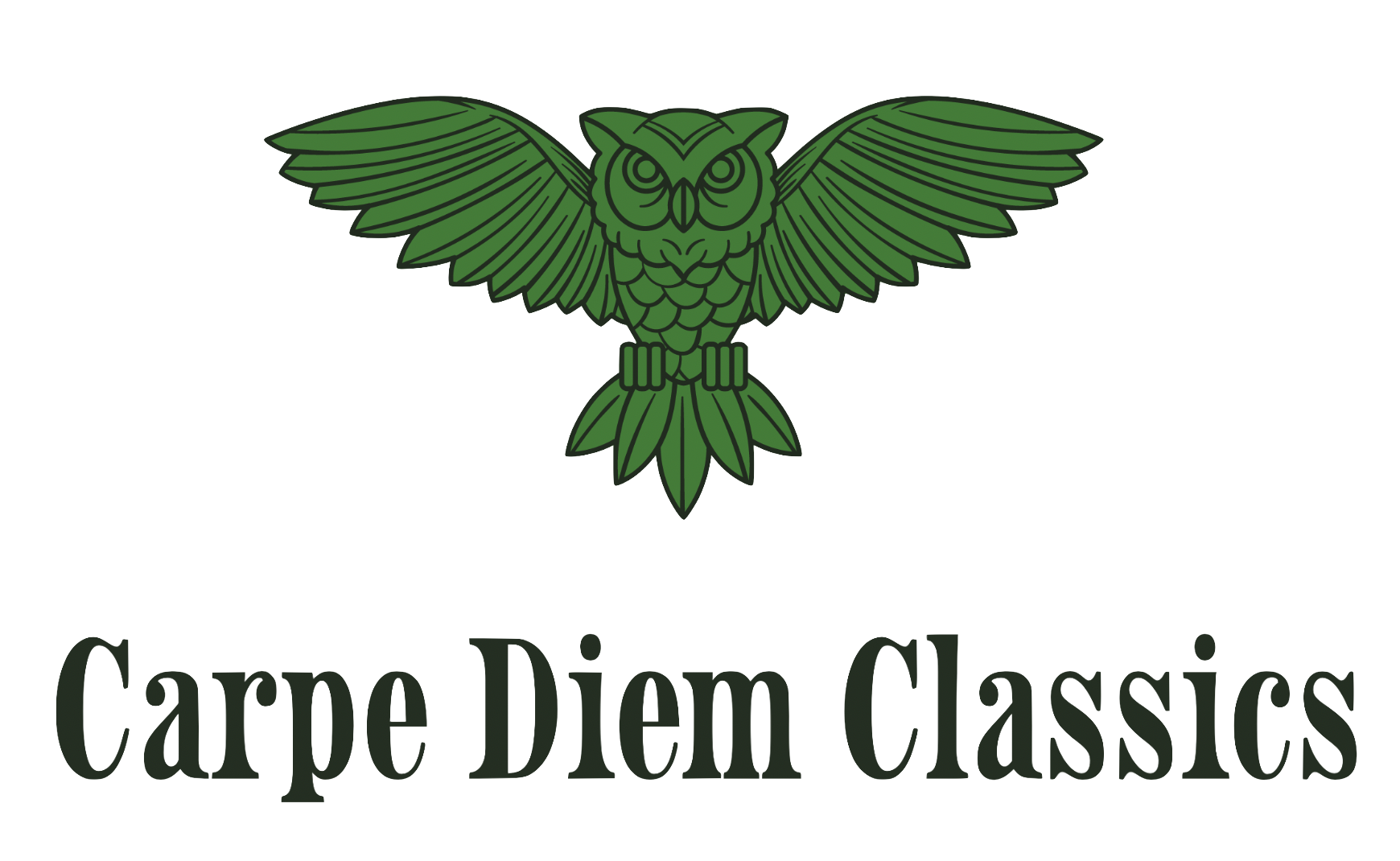 Lesson VIII
Adverbs
Adverbs
“lente” - slowly
“celeriter” - quickly
“semper” - always
“numquam” - never
“nunc” - now
[Speaker Notes: Adverbs are a part of speech that modify adjectives, verbs, or other parts of speech. Here are some examples of Latin adverbs and their meanings in English. Later we will see these again in our Vocab list.]
Roman Religion
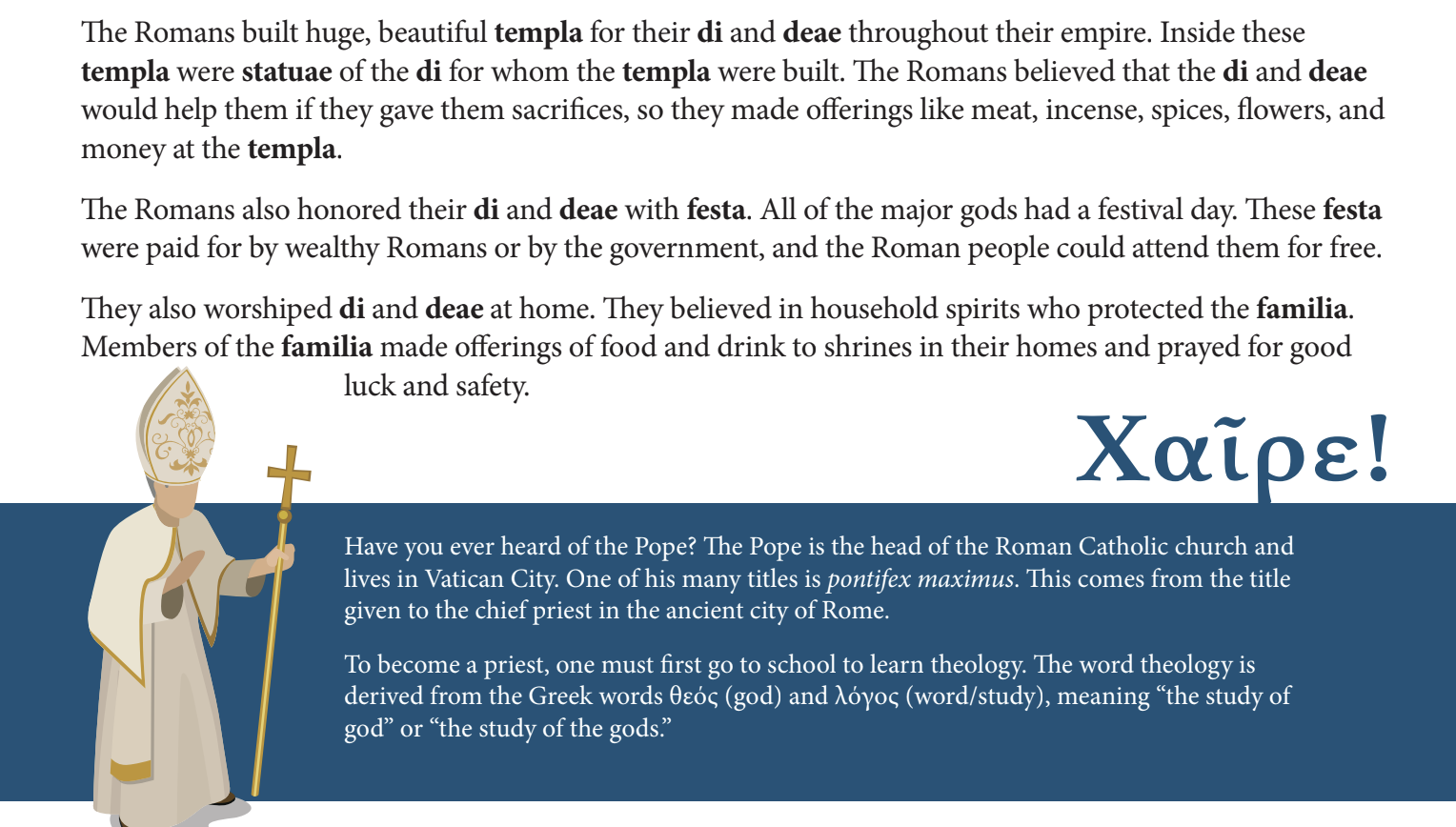 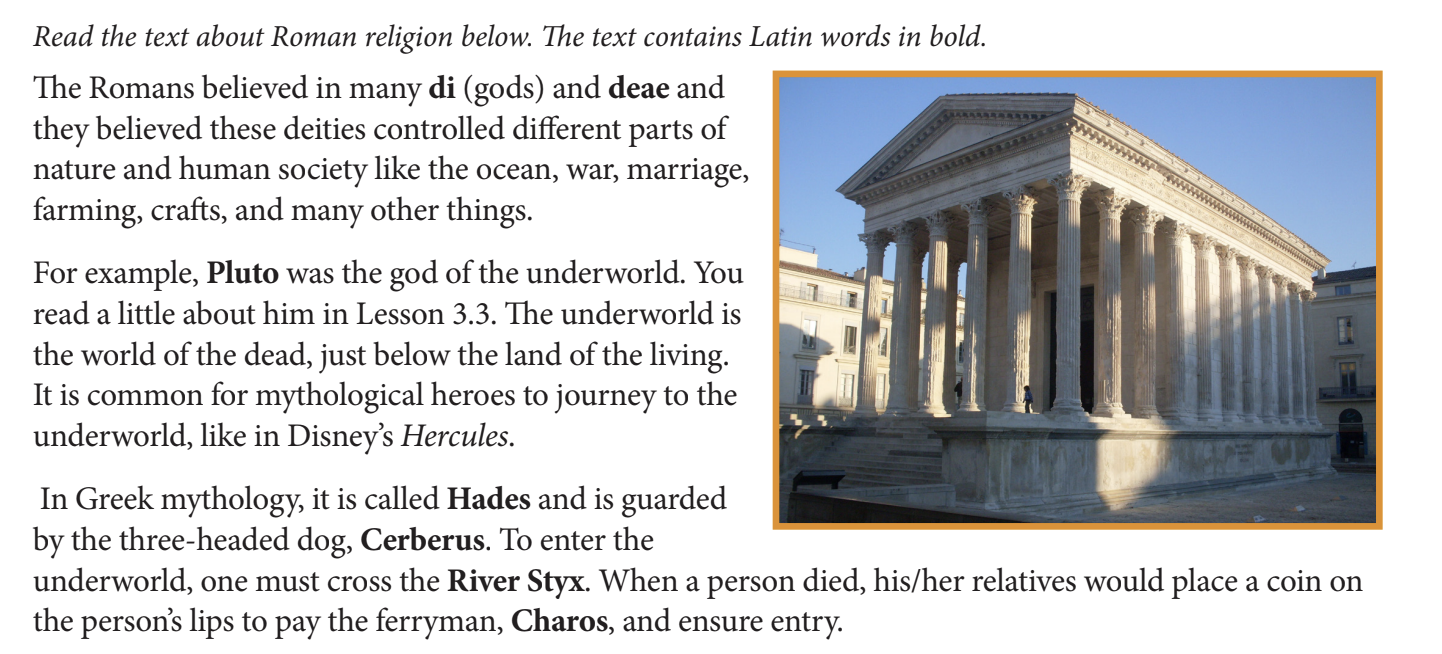 Adverb Phrases
Semper bonus

Ambulaō celeriter

Numquam lente
Adverb Phrases (Answers)
Always good

I walk quickly

Never slowly
4th Declension Verbs
Audiō, audīre - to listen
Lesson 8 Vocab
Nouns
tabula, -ae, f. - writing board
stilus, -ī, m. - pencil
________________________________________
Adverbs
lente - slowly
celeriter - quickly
semper - always
numquam - never
nunc - now
Practice with Vocab
Bonae fillae semper ambulat celeriter

Nunc curritis lente 

Puer semper habent tabulam. Puer lente habent stilum.
Practice with Vocab Answers
The good sisters always walk quickly

Now y’all run slowly

 They boy always has a writing board. The boy never has a pencil.